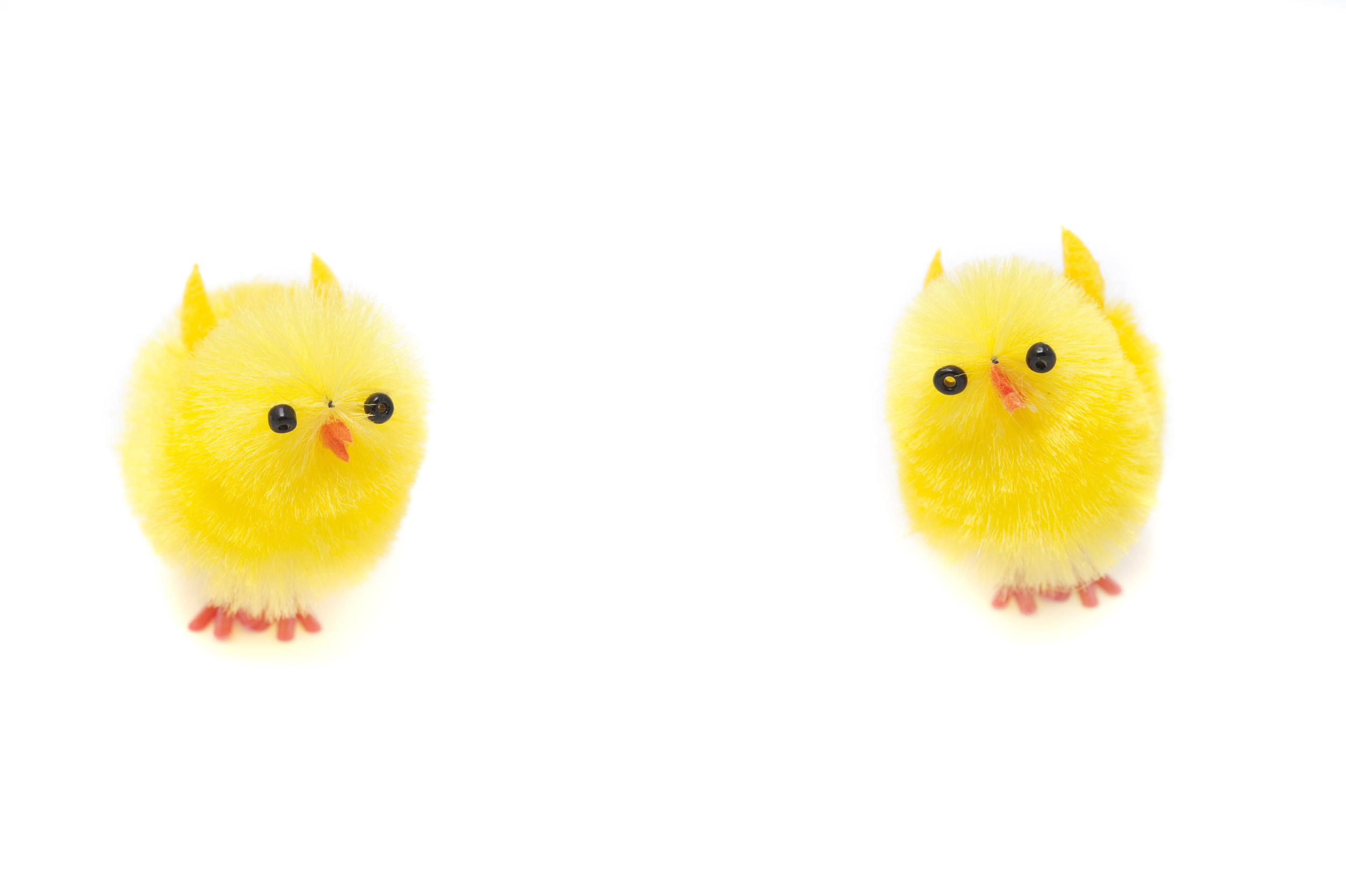 IGCSE FUN DAY
With Mr B and Mr C
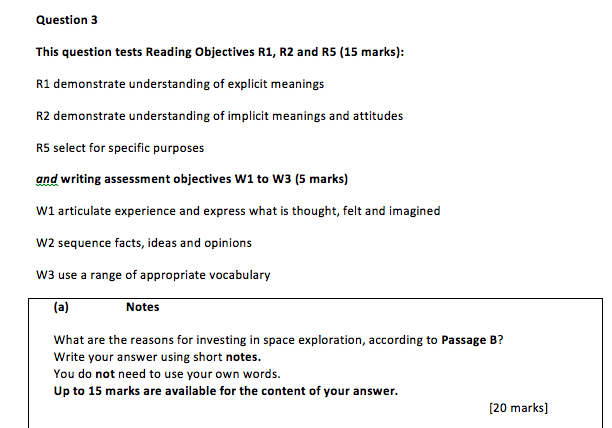 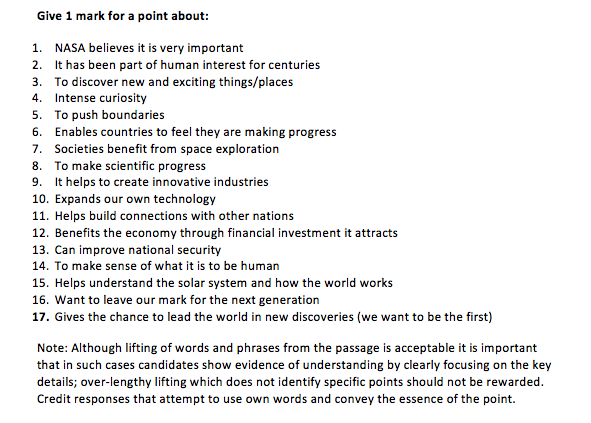 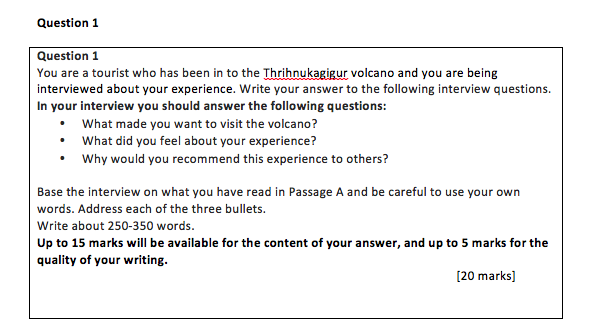 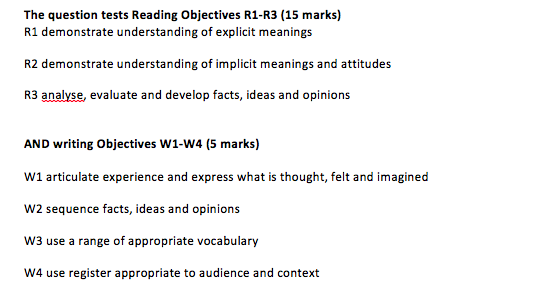 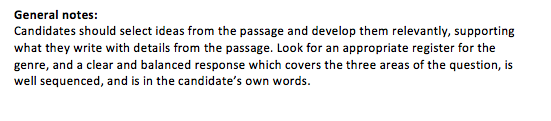 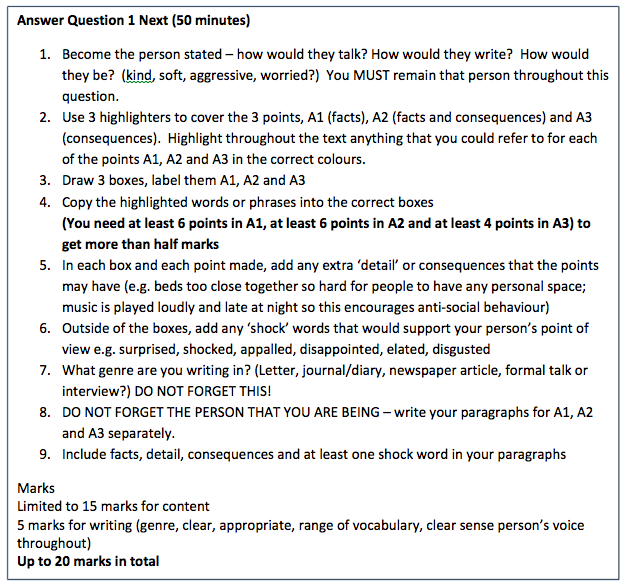 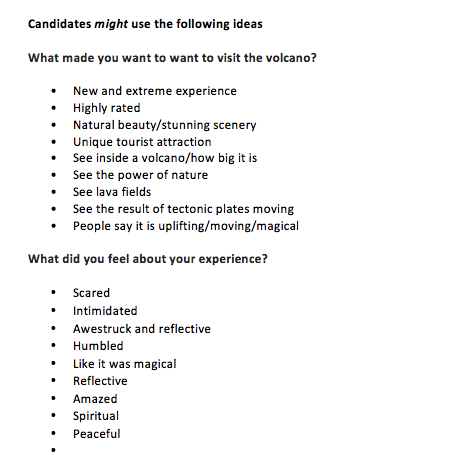 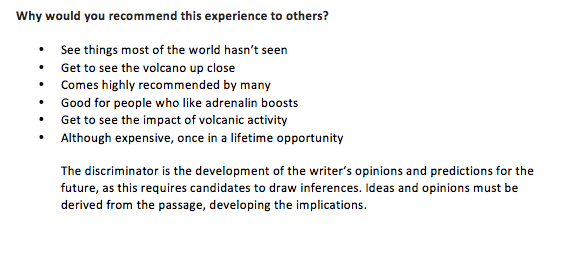 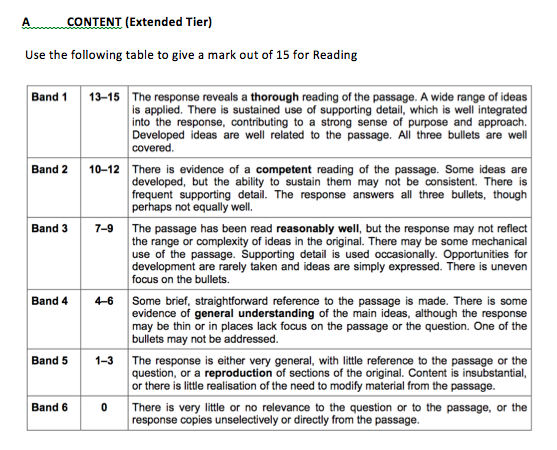 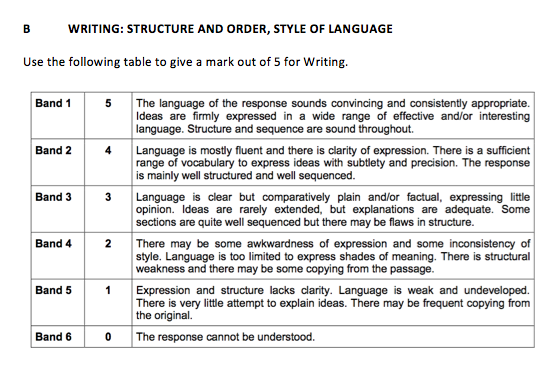 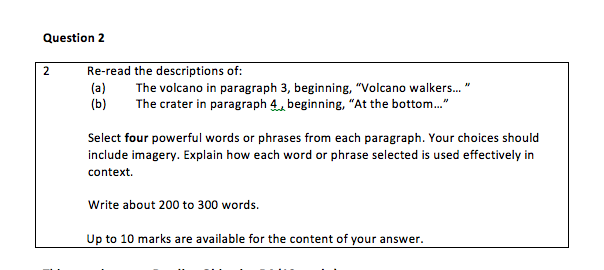 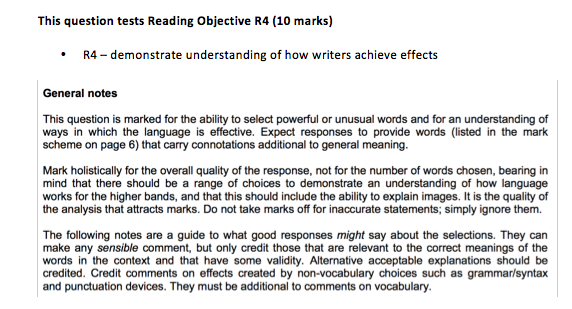 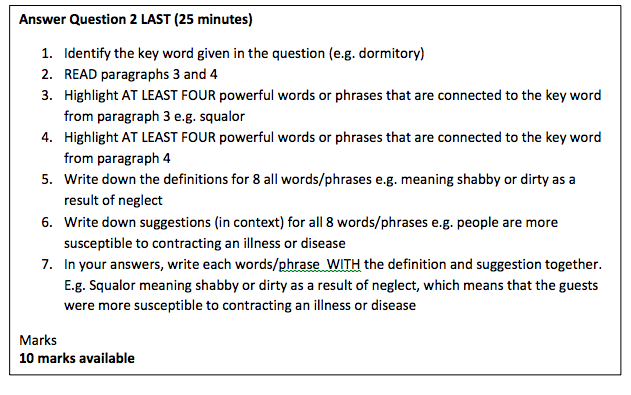 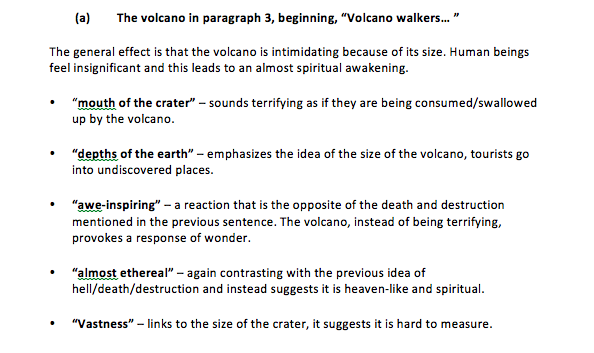 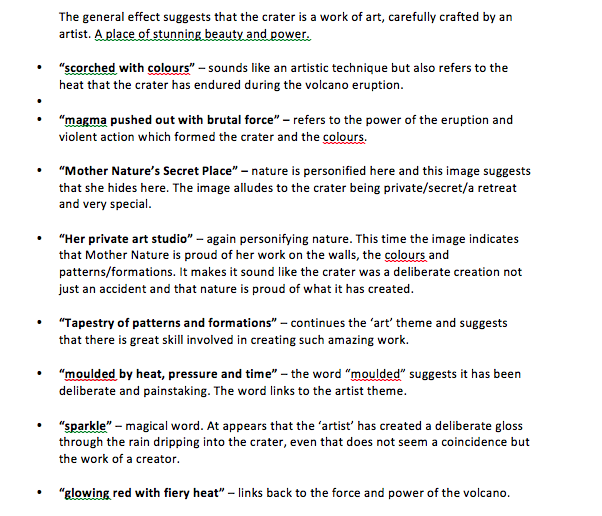 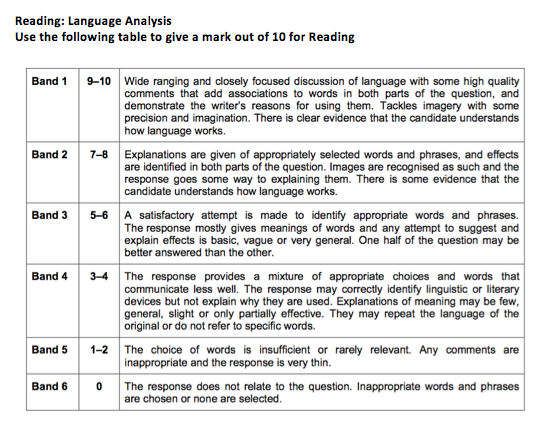 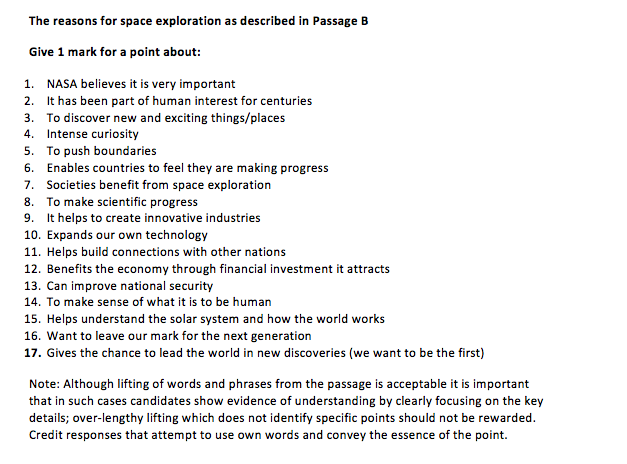 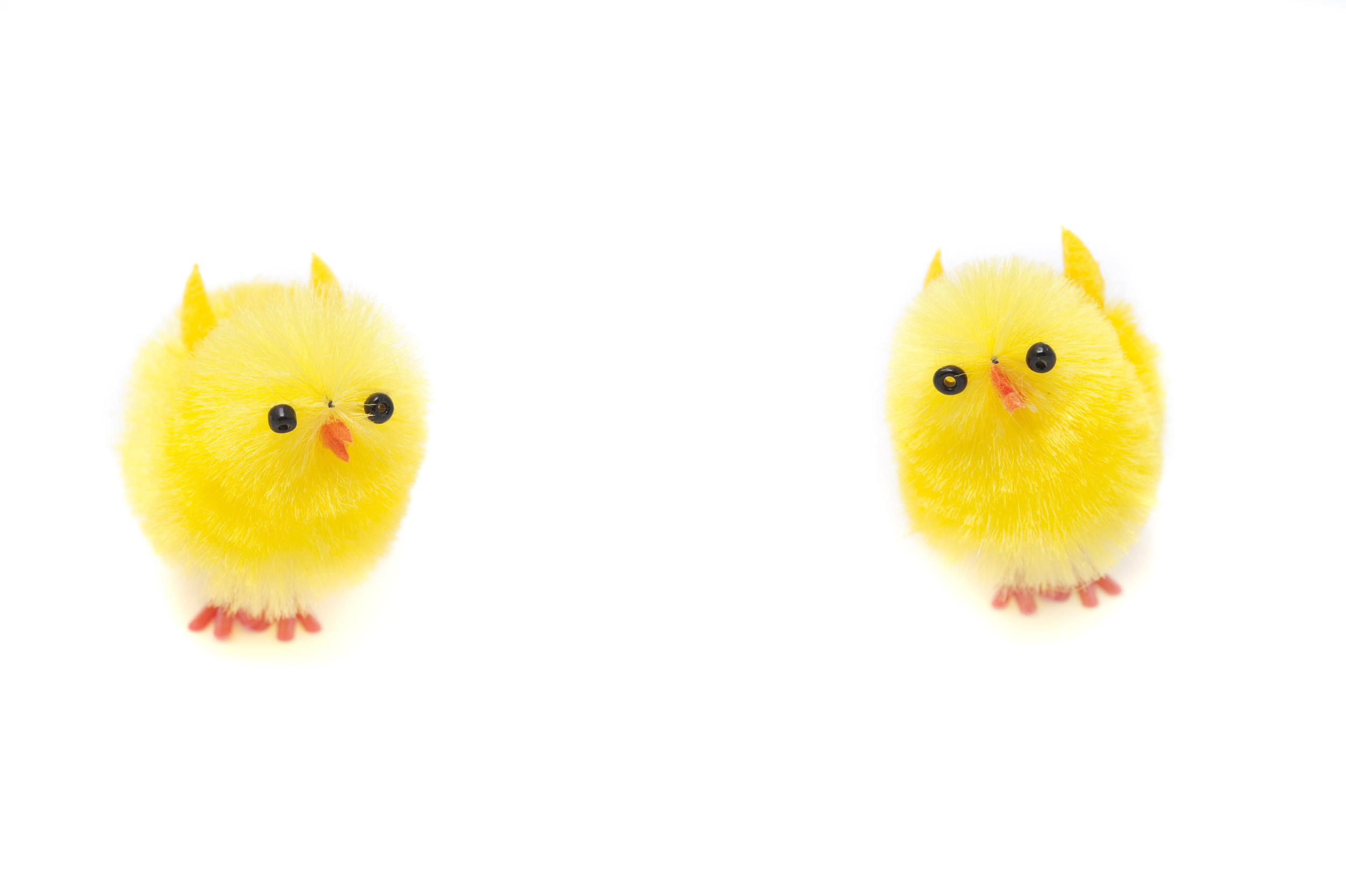 IGCSE FUN DAY
With Mr B and Mr C